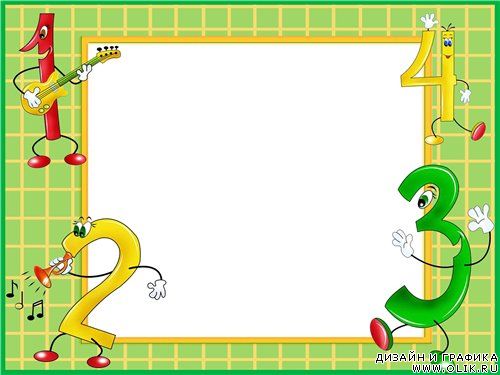 Урок математики.29 сентября.Готовимся решать задачи.Урок 15.
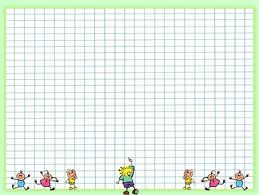 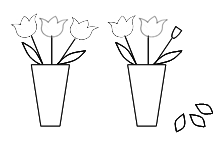 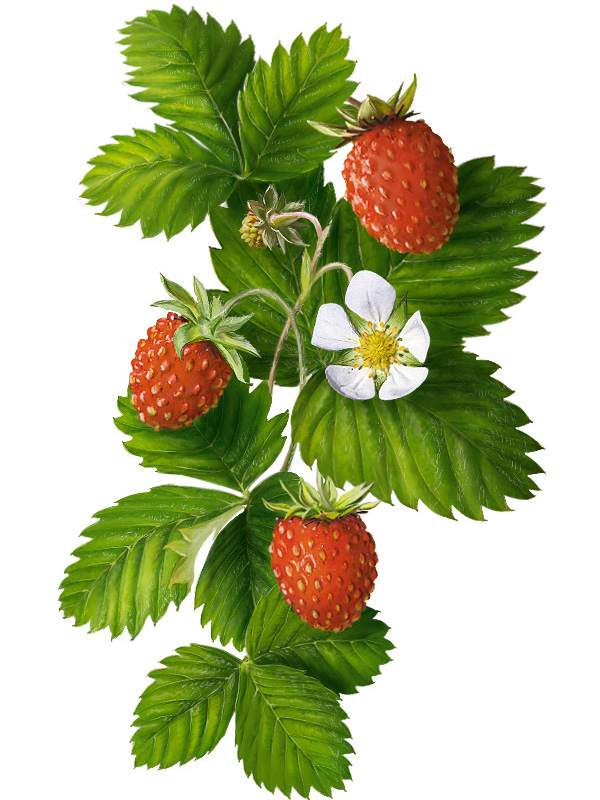 ЗЕМЛЯНИКА
8 без 2 – это 6
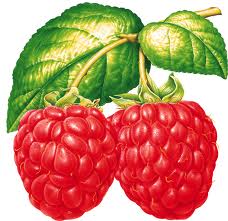 МАЛИНА
4 и 4 это 8
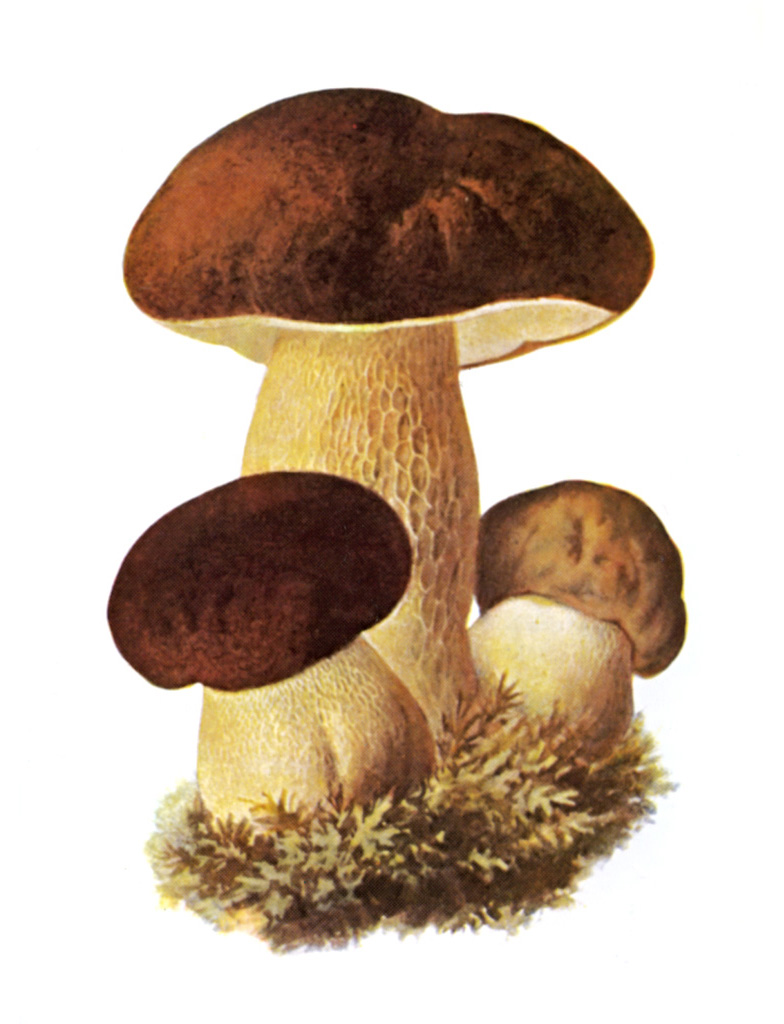 ГРИБ
7 без 4 это 3
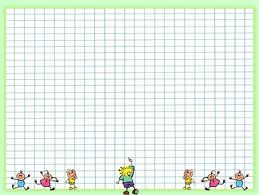 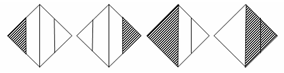 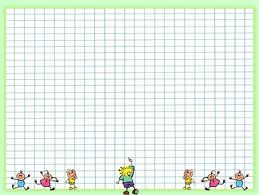 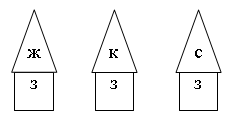 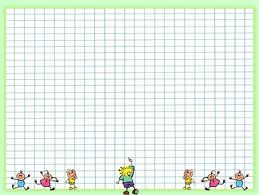 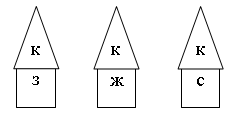 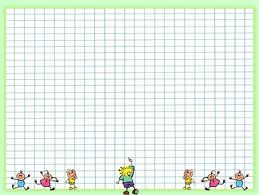 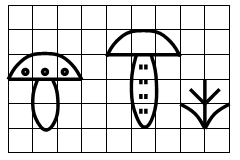 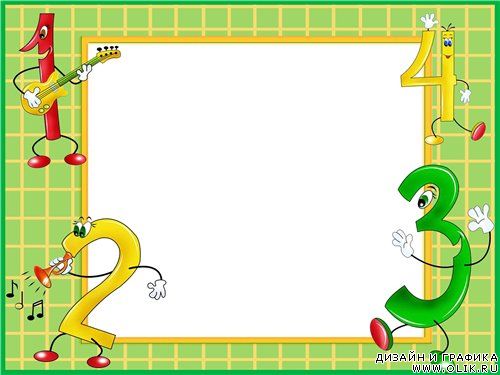 МОЛОДЦЫ, РЕБЯТА!